Soil Physics—Past, Present, and Future
Henry Darcy
France
Engineer
Water delivery and treatment
Darcy’s Law for saturated flow in porous media (1856)
See Dr. Glenn Brown’s website for additional information.
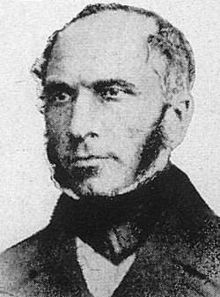 http://biosystems.okstate.edu/darcy/index.htm
http://no.wikipedia.org/wiki/Henry_Darcy
Robert Warington
England
Professor of Rural Economy
First soil physics book, 1900
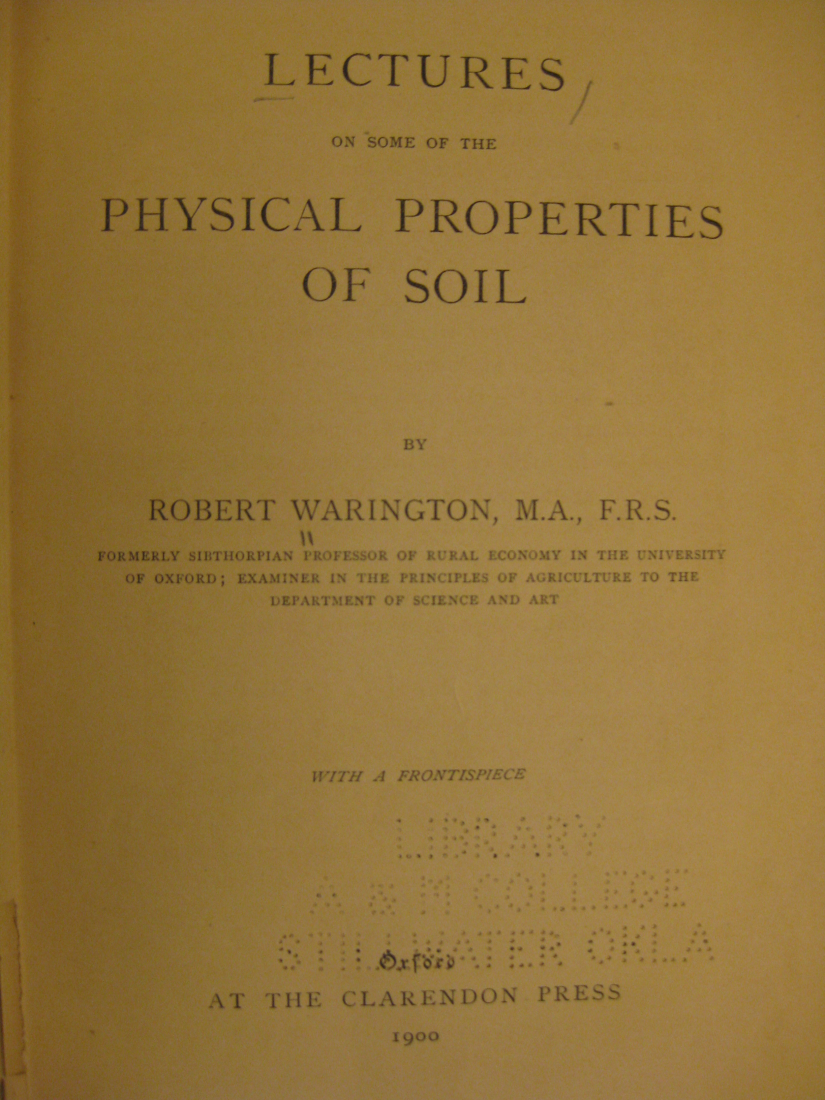 Lyman Briggs
United States
Physicist, USDA Bureau of Soils
“The mechanics of soil moisture”, 1897
Three types of water
Gravitation
Capillary
Hygroscopic
Head of “The Uranium Committee”, 1939
Lyman James Briggs, 1874-1963

Source:  http://www.nap.edu/readingroom.php?book=biomems&page=lbriggs.html
Edgar Buckingham
United States
Physicist, Bureau of Soils
“Studies on the movement of soil moisture”, 1907
Introduced “capillary potential”, “conductivity”, and moisture diffusivity
Showed that capillary potential and conductivity were functions of soil moisture
Extended Darcy’s law to unsaturated flow
Buckingham -theorem of dimensional analysis
Edgar Buckingham, 1867-1940

Source: http://en.wikipedia.org/wiki/Edgar_Buckingham
Willard Gardner
Utah State Univ.
Physicist
Developed the tensiometer, 1922
Developed first pde for horizontal, unsaturated flow, 1920
Introduced Don Kirkham and many others to soil physics
http://web.idrc.ca/fr/ev-42826-201-1-DO_TOPIC.html
Lorenzo Richards
Utah State Univ., Iowa State Univ., and USDA Salinity Lab at Riverside, CA
Physicist
“Capillary conduction of liquids through porous mediums”, 1931
Introduced the Richards equation still used today
Later helped define “field capacity” and “permanent wilting point”
http://www.hydrowiki.psu.edu/wiki/index.php/Richards,_L.A.
John R. Philip
Australia
Civil Engineer
“The theory of infiltration”, seven papers, 1957-58
Pioneered analytical solutions for infiltration
“Moisture movement in porous materials under temperature gradients”, 1957 with de Vries
John R. Philip, 1927-1999
http://www.bgu.ac.il/cwst/transport.htm
Don Kirkham
Iowa State University
Joint appointment in physics and in soils
Pioneered the application of soil water theory to agricultural drainage, 1950-1970
Developed method to determine soil moisture by neutron scattering with Wilford Gardner
Namesake of the annual Kirkham Award
Don Kirkham, 1908-1998
Don and Betty Kirkham Award Recipients
Where do soil physicists publish?
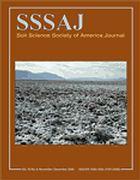 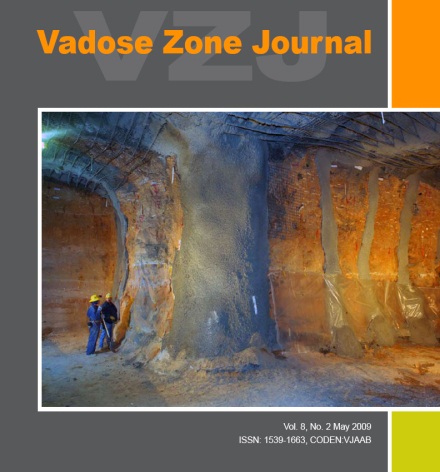 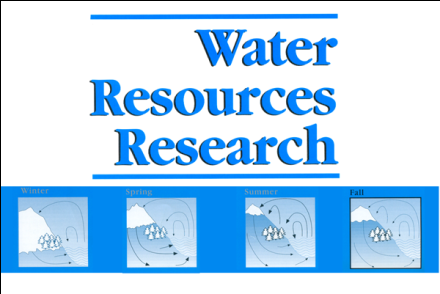 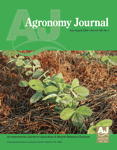 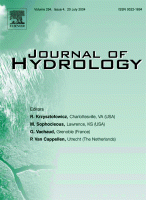 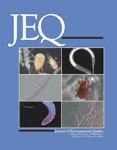 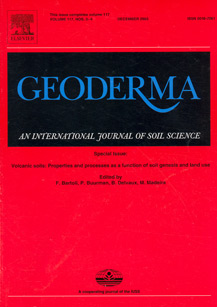 The Future of Soil Physics
?